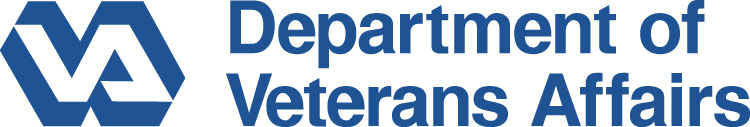 Doing Business With The Department of Veterans Affairs
1
MISSION:
Department of Veterans Affairs is one of service to more than 27 million veterans who have so unselfishly served their country.
To accomplish this mission, the products and services of industry are required by a nationwide system of hospitals, clinics, Veterans Integrated Service Networks (VISN), Data Processing Centers, and National Cemeteries which require a broad spectrum of goods and services.  We purchase these goods and services on a national, regional, and local level.
Individual Offices, Facilities & Organizations
The Department of Veterans Affairs (VA) operates a nationwide system of hospitals, clinics, Veterans Integrated Service Networks (VISN), data processing centers, and National Cemeteries which require a broad spectrum of goods and services.  We purchase these goods and services on a national, regional, and local level.
What Do We Buy?
Although there are certain priority sources identified by Federal regulations, each facility purchases a considerable amount of its requirements from both local and nationwide sources.
What Do We Buy? Continue
Examples of items purchased are:
Pharmaceuticals and medical and surgical supplies
Perishable subsistence
Equipment, supplies, and materials for facility operation
Maintenance and repair of medical and scientific equipment
Building construction, maintenance, and repair
Prosthetic and orthopedic aids
Medical gases
How Does The VA Buy?
Acquisitions are accomplished by sealed bidding, negotiation, or simplified acquisition procedures.  Each of these methods is designed to promote full and open competition to the maximum extent possible, which in turn allows all responsible bidders/offerors an opportunity to compete.  The most suitable, efficient, and economical procedure will be used, taking into consideration the circumstances of each acquisition.
How Does The VA Buy? (continued)
Depending on the commodity (supplies, nonpersonal services, construction, etc.), most acquisitions at a medical center are of a definite-delivery/indefinite-quantity type.  Much of the purchasing is accomplished through the use of mandatory sources such as Federal Supply Schedules and supply depots.  A significant portion, however, will be acquired from sources obtained through the publication of solicitations in the Federal Business Opportunities (FedBizOpps), solicitation mailing lists, commercial advertising, or any other accepted means that will provide the procuring activity with a sufficient number of responsible bidders/offerors to ensure full and open competition.
Awareness
Awareness is an essential component of procurement readiness when doing business with VA. It provides insight on ongoing contract opportunities and regulatory guidance of VA acquisition and contract opportunity processes. Some particulars for small businesses to consider are: 
Register with System for Award Management (SAM), the first step for businesses seeking opportunities with the Federal government is registration. Learn more at https://www.sam.gov/   
Register For Automated Clearing House (ACH) Payments, the recipients will complete a Standard Form 3881 and present it to the local VA Financial Institution when completed.
Awareness (continued)
Build Your Company Web site to showcase to potential customers and business partners your small business achievements, products, and services. Be sure to provide the most up-to-date information and points of contact. 
Respond to Requests for Information (RFI) to federal and commercial customers to demonstrate your small business eligibility for solicited opportunities. 
Be present, be aware by attending local, regional, and national networking and contracting events to gather information, share resources. Take part in procurement conferences and procurement training sessions offered by VA, Small Business Administration (SBA), and Procurement Technical Assistance Centers (PTACs)–among other federal agencies.
Procurement Action Items:
Register with Dun & Bradstreet to obtain a D-U-N-S Number, a unique nine-digit number unique to your small business. Learn more at http://www.dnb.com . 
Know your North American Industry Classification System (NAICS) Codes, the six-digit industry codes that identify and classify your product and services. Learn more at http://www.census.gov/eos/www/naics/ . 
Register with Dynamic Small Business Search (DSBS) to self-certify and search for small business opportunities. Learn more at http://dsbs.sba.gov/dsbs/search/dsp_dsbs.cfm .
Procurement Action Items, Continued:
Create a Capabilities Statement to demonstrate and emphasize your small business capabilities and past performance. 
Know small business requirements: the Small Business Administration (SBA) has a web portal filled with resources to help small businesses understand the federal marketplace. Learn more at https://www.sba.gov . 
Conduct market research for real-time information on industry and competitive analysis. Know how your market, customers, and competition affect your small business. 
Know Federal Acquisition Regulations: learn about the Federal Acquisition Regulation (FAR) guidelines at http://www.acquisition.gov .
Find Federal Contracting Opportunities:
Federal Business Opportunities (FedBizOpps or FBO): FBO contains federal contracting opportunities over the micro-purchase threshold of $25,000.00. Learn more at http://www.fbo.gov .
Find Federal Contracting Opportunities(continued)
VA Forecast of Contracting Opportunities (FCO): VA FCO presents best estimates of procurement opportunities expected for current and future fiscal years. Each federal agency produces a FCO; all information is published for planning purposes only. Learn more at https://www.vendorportal.ecms.va.gov/eVP/fco/FCO.aspx . For help with VA FCO, email VA Acquisition Help Desk at VA.Acquisition.Systems@va.gov .
Programs and Resources
VA Veterans First Verification Program provides VA the unique authority, per Public Law (P.L.) 109-461, to contract with SDVOSBs and VOSBs for set-aside contracts. Learn more at http://www.va.gov/osdbu/verification/ . 

Vendor Information Pages (VIP) lists VA-verified SDVOSBs and VOSBs. Profiles are visible and searchable within the database throughout the duration of SDVOSB/VOSB verification. Learn more at http://www.vip.vetbiz.gov/ .
Programs and Resources (Continued)
VA-Certified Verification Counselors are trained by VA to help small businesses understand the verification process. Find a counselor in your state at: http://www.va.gov/osdbu/verification/assistance/counseling.asp .
Access Small Business Liaisons
VA SBLs offer advice to small businesses on procurement opportunities specific to their service area and specialized contract components. SBLs provide information about VA procurement contracting opportunities, small business program goals, verification, and much more. Find the VA OSDBU SBL that can help you at:

 http://www.va.gov/osdbu/about/contacts.asp#sbl .
Additional Sites
Identifying Government contract opportunities: 
Federal Business Opportunities - www.fedbizopps.gov   
VA's Forecast of Future Business Opportunities – Projected procurements only. There is no guarantee a solicitation will be issued. https://www.vendorportal.ecms.va.gov/eVP/fco/FCO.aspx  . 
GSA e-buy: https://www.ebuy.gsa.gov  
VA Central Office: http://www.va.gov/oal/business/dbwva.asp  
Veteran Canteen Service http://www.vacanteen.va.gov/DoingBusinessWithVCS.php
Additional Sites (continued)
Information Technology (hardware, software, telecom, services)
NASA SEWP, www.nasa.sewp.gov  is a mandatory source for facilities ordering IT and telecom, followed by other GWACs (such as GSA schedules and STARS) with a preference for SDVOSB and VOSBs.
 
Medical Supplies, Services & Equipment (including dental:
Facilities use Mandatory VA National Acquisition Center contracts for Commodities in PSC Codes 65 and Apply for a contract http://www.va.gov/oal/business/fss/schedules.asp. 

Office Supplies (including paper and toner) 
GSA Third Generation FSSI Office supplies www.gsa.gov/os3
Additional Sites (continued)
Commodities and Services on GSA Federal Supply Schedules 
Products, services, and solutions are competed amongst GSA vendors already under contract, with preference given to SDVSOB/VOSB. Procurements are announced on e-Buy: https://www.ebuy.gsa.gov 
Apply for a GSA schedule contract: http://www.gsa.gov/portal/content/198473 . 
GSA Veteran-Owned business assistance: www.gsa.gov/service-disabled , 855-672-8472
Point of Contacts:
Acquisition Officer for Central Texas:
Bradley Weatherby
Email: Bradley.Weatherby@va.gov
Phone: 254-743-2118

VA Small Business Liaison for Region 4 of Texas:
Hattie Williams
Email: Hattie.Williams@va.gov
Phone: 972-708-0808